Figure 2.  Reconstruction of a tangential section through macaque monkey striate cortex, stained by a reduced silver ...
Cereb Cortex, Volume 12, Issue 10, October 2002, Pages 1005–1015, https://doi.org/10.1093/cercor/12.10.1005
The content of this slide may be subject to copyright: please see the slide notes for details.
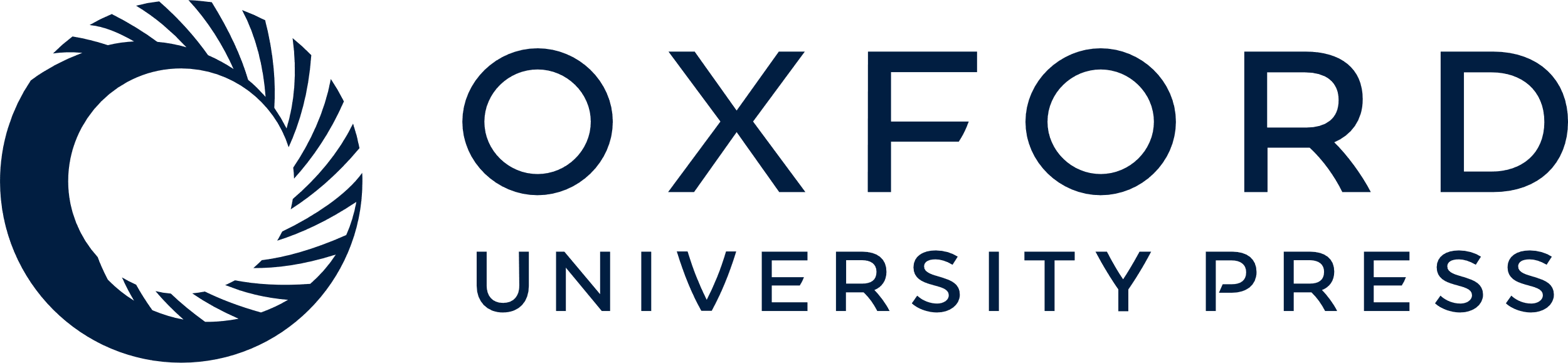 [Speaker Notes: Figure 2.  Reconstruction of a tangential section through macaque monkey striate cortex, stained by a reduced silver method. Black dots indicate microelectrode recording site transitions between cells with right (R) and left (L) eye preference. Scale bar is in millimeters. Reprinted from The pattern of ocular dominance columns in macaque visual cortex revealed by a reduced silver stain by LeVay S, Hubel DH and Wiesel TN, Journal of Comparative Neurology, Copyright © The Wistar Institute Press 1975. Reprinted by permission of Wiley-Liss Inc., a subsidiary of John Wiley & Sons Inc. (LeVay et al., 1975).


Unless provided in the caption above, the following copyright applies to the content of this slide: © Oxford University Press]